BTS Électrotechnique rénové
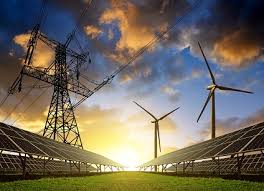 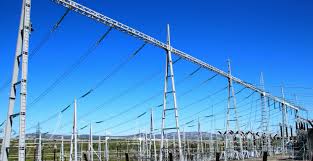 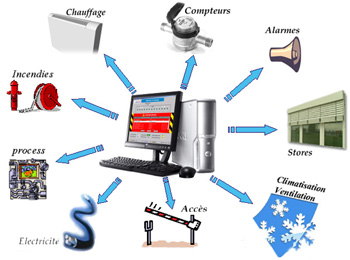 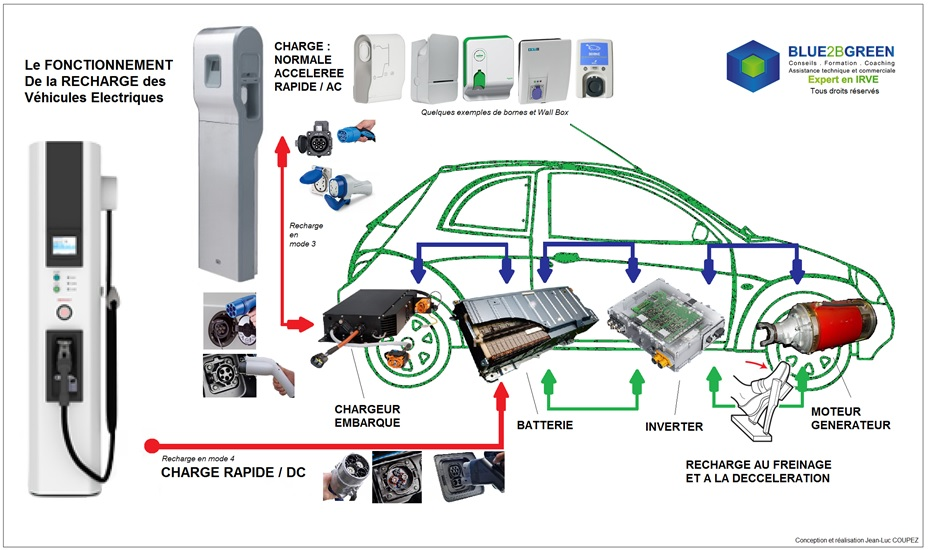 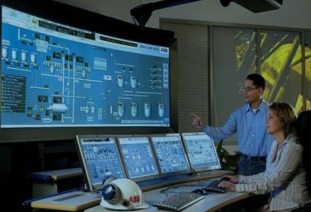 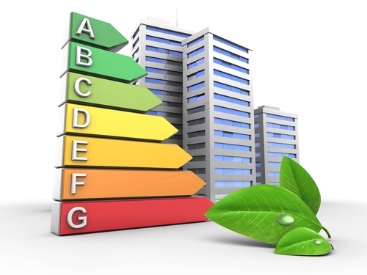 IGESR pilotes :				    Inspecteurs experts de projet :
Bruno JEAUFFROY, Samuel VIOLLIN             Claude POJOLAT IEN ET STI - Eric SEUILLOT IA-IPR STI-Jean-François ALLARD IA-IPR PC
1
BTS Électrotechnique rénové
Des chiffres clés – profils d’étudiants

Les enjeux

Les évolutions
2
BTS Électrotechnique rénové
Des chiffres clés - profils d’étudiants. 
Un des plus gros BTS du secteur de la production avec 5 000 candidats.
Des enjeux professionnels et pédagogiques liés à :
des métiers du génie électrique en constante évolution ;
la nécessité de faire réussir tous les étudiants .
Les évolutions :
un nouveau référentiel de formation construit à partir des besoins de la profession ;
des contenus organisés en compétences ;
un stage qui renforce le lien avec les apprentissages.
3
BTS Électrotechnique rénové
Quelques chiffres clés- profils d’étudiants. 
Un des plus gros BTS du secteur de la production avec environ 5 000 candidats
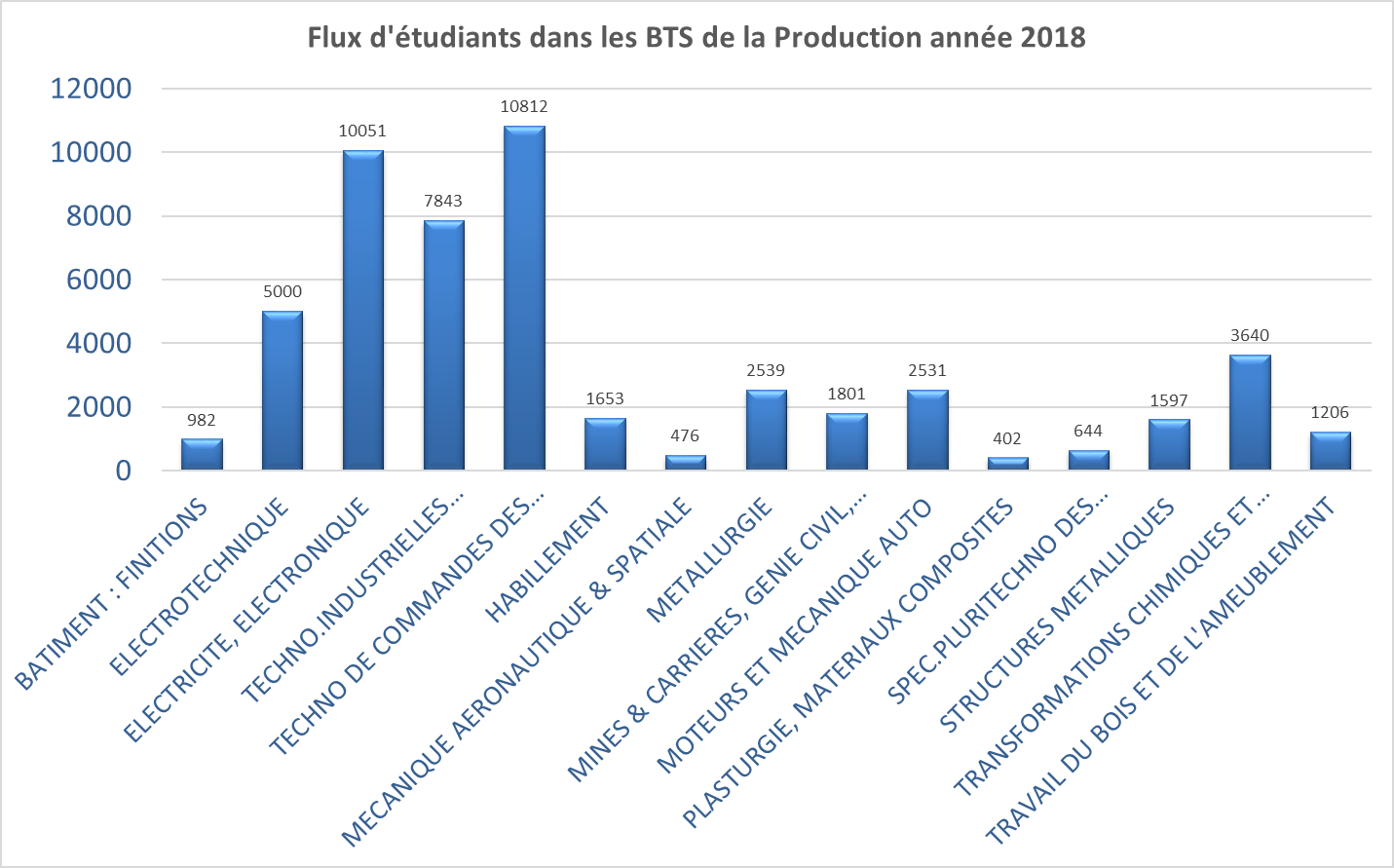 4
BTS Électrotechnique rénové
Quelques chiffres clés - profils d’étudiants. 
Un BTS qui accueille une majorité de bacheliers professionnels, environ 2/3 pour environ 1/3 de bacheliers technologiques
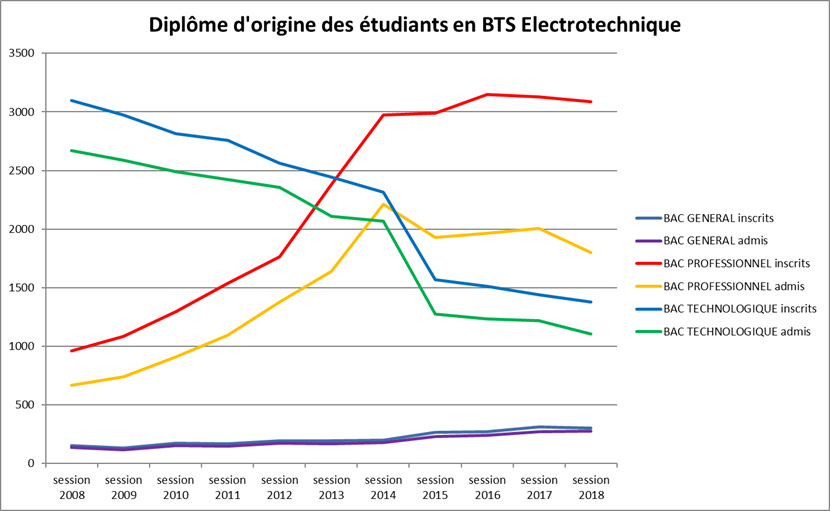 5
BTS Électrotechnique rénové
Quelques chiffres clés - profils d’étudiants. 
le taux de réussite à l’examen est en baisse régulière pour atteindre 60 % pour les bacheliers professionnels , 80 % pour les bacheliers technologiques , 68 % pour l’ensemble en 2018
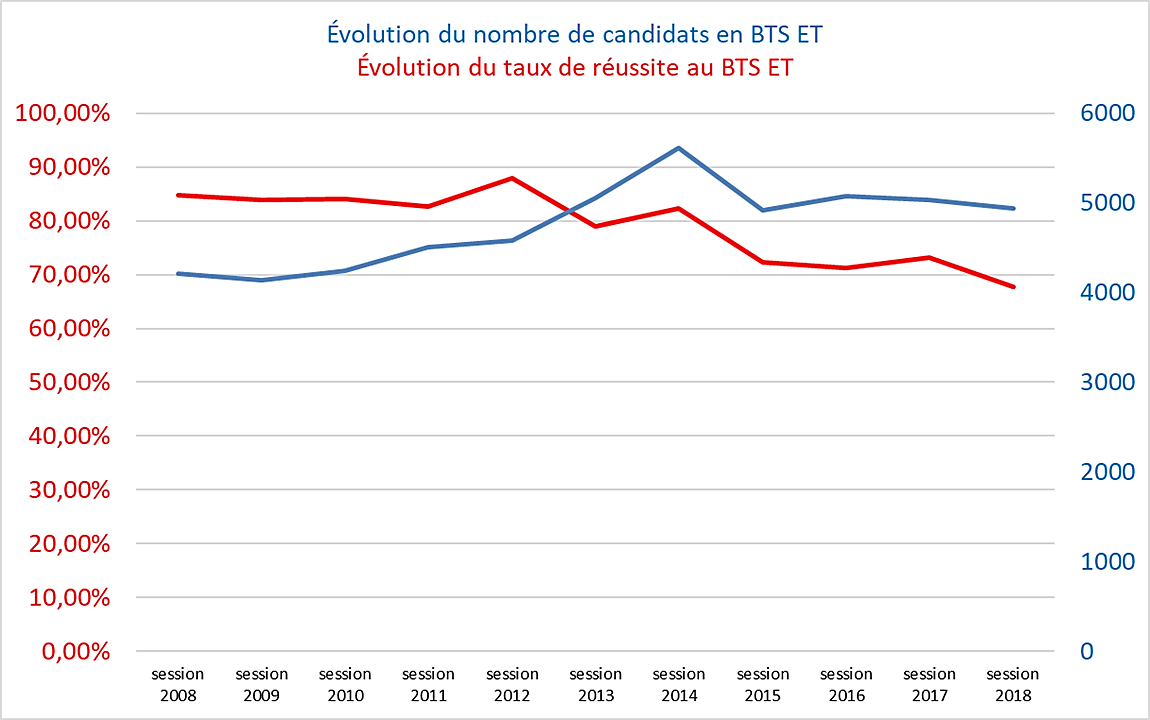 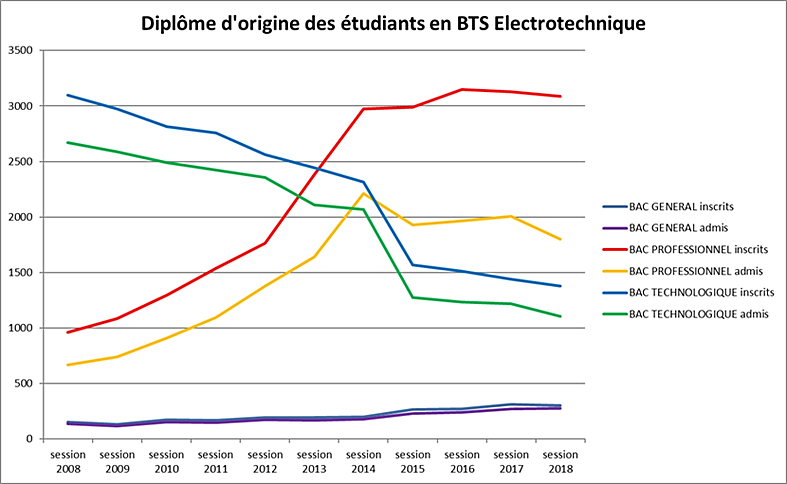 6
BTS Électrotechnique rénové
Quelques chiffres clés - profils d’étudiants. 
des catégories sociaux-professionnelles d’origines peu favorisées
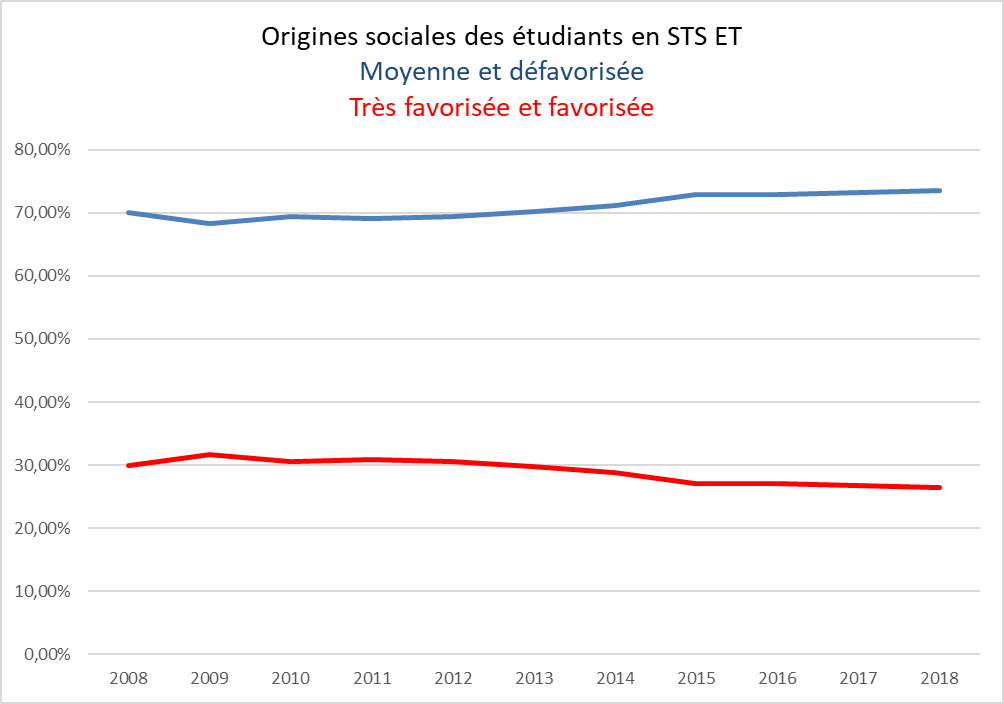 7
BTS Électrotechnique rénové
Quelques chiffres clés - profils d’étudiants. 
une parité femmes-hommes stabilisée à un niveau faible, comme dans tous le secteur des BTS de la production
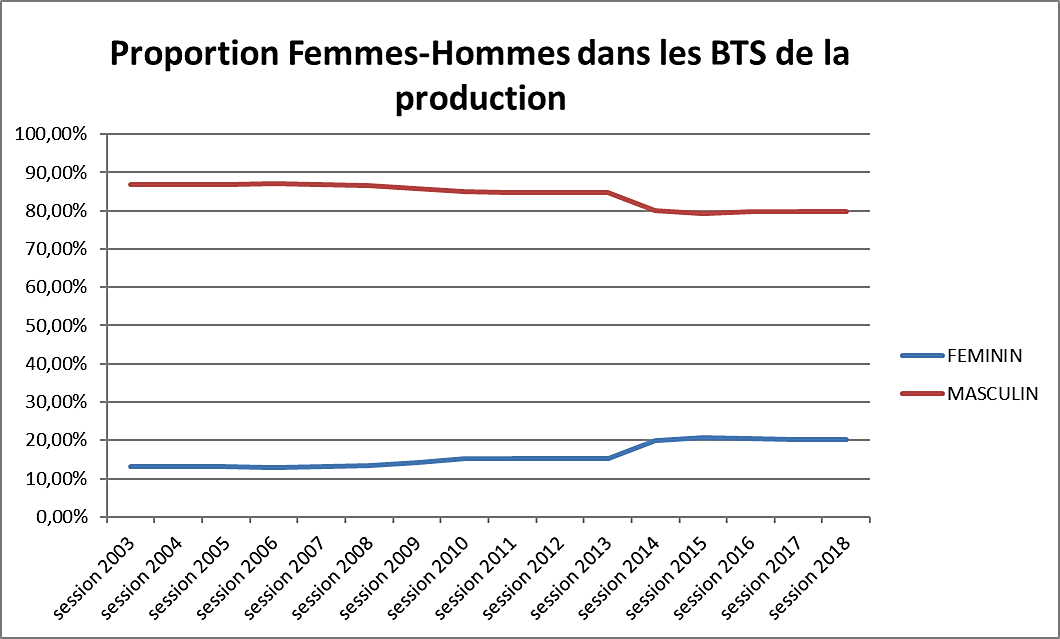 8
BTS Électrotechnique rénové
Quelques chiffres clés - profils d’étudiants : Synthèse 

un BTS qui accueille de nombreux bacheliers professionnels ;

qui joue un véritable rôle de qualification à un niveau supérieur de jeunes qui sont d’origines majoritairement plutôt modestes ;

une parité femmes – hommes qui demeure faible ;

un taux de réussite à l’examen qui s’est érodé pour devenir insuffisant à moins de 70 % lors des dernières sessions.
9
BTS Électrotechnique rénové
Les évolutions :

des contenus organisés en compétences ;
un stage qui renforce le lien avec les apprentissages.
10
BTS Électrotechnique rénové
Des enjeux professionnels et pédagogiques liés à :

des métiers du génie électrique en constante évolution,

Les métiers du génie électrique sont au cœur du développement industriel de notre pays. Ils concernent des champs devenus très variés pour l’étude, l’exploitation et la maintenance des installations électriques, le contrôle et le diagnostic. Les compétences des électrotechniciens sont aussi mobilisées au service de la distribution de l’énergie électrique et de la gestion des bâtiments connectés.
11
BTS Electrotechnique rénové
Des enjeux professionnels et pédagogiques liés à :

des métiers du génie électrique en constante évolution.

Cette rénovation a un fort défi à relever pour prendre en compte les évolutions des métiers, pour intégrer les évolutions technologiques et les nouveaux contenus associés à l’efficacité énergétique, les réseaux de communication informatique et l’usage des technologies numériques.
12
Des évolutions
Évolution du contexte professionnel :
six secteurs professionnels clairement identifiés ;
évolutions technologiques liées aux enjeux d’efficacité et de performance énergétique, de développement des énergies renouvelables, de transition numérique, de cyber-sécurité et d’interopérabilité.
Évolution des méthodes de travail et de la règlementation :
la normalisation et la standardisation des méthodes de travail (ISO, NF) ;
l’intégration du BIM et le management des données (BIM) ;
la cyber-sécurité ;
QSSE : loi de transition énergétique, RT2012, RE2020, etc. ;
DEEE (déchets d’équipements électriques et électroniques).
13
Domaines de la formation
centralisée et/ou décentralisée d’énergie électrique 
énergies renouvelables, fossiles, etc.
lignes aériennes et souterraines,
conversion et stockage de l’énergie, 
gestion et comptage, 
réseaux de recharge de véhicules autonomes
éclairage public communiquant,
signalisation,
sûreté/sécurité
régulation/gestion de trafic
BTS
ELECTROTECHNIQUE
distribution, transport et gestion de l’énergie liés aux procédés, 
sûreté/sécurité,
contrôle-commande,
communication et interopérabilité des équipements et des sites
installations électriques des bâtiments, 
réseaux de communication,
gestion technique des bâtiments connectés,
sûreté/sécurité, 
équipements connectés,
équipements techniques,
data-centers
- systèmes à énergie autonomes et embarqués (terre, air, mer)
14
Des apprentissages structurés en activités pour développer des compétences professionnelles
15
Des apprentissages associés au développement de compétences « non » professionnelles
Le futur technicien supérieur, outre ses compétences professionnelles de niveau 5 dans le champ du génie électrique, est aussi formé à des compétences « générales » qui lui permettront d’être adaptatif et évolutif dans le long terme.
16
De nouveaux enseignement pour faire réussir tous les étudiants
32 heures hebdomadaires pour les étudiants, dont :
 1 h 30 en co-enseignement :
1 h de co-enseignement technologique en anglais ;
0,5 h de co-enseignement mathématiques-technologie.
 3 h 00 en responsabilité partagée entre enseignants de STI et de physique-chimie ;
1 heure d’accompagnement personnalisé.

Création d’un module de physique-chimie spécifique adapté à la formation.
17
Une nouvelle grille horaire
18
[Speaker Notes: (1) Compte tenu du stage et de la période d’examen, le volume horaire du cycle pour l’étudiant est calculé sur une base théorique de 60 semaines de cours effectif.
(2) a : cours en division (classe entière), b : projets et travaux dirigés, c : travaux pratiques de laboratoire et d’atelier.
(3) Le total des heures étudiant sur la durée du cycle est fourni à titre indicatif.
(4) : Ces enseignements (a, b, c) sont effectués en salle de projet, en laboratoire, en atelier ou sur site extérieur.
(5) : Pris en charge par un enseignant de STI et un enseignant d’anglais (deux enseignants dans une division quel que soit son effectif).
(6) : Pris en charge par un enseignant de STI et un enseignant de mathématiques (deux enseignants dans une division quel que soit son effectif). Une demie heure de co‑enseignement est centrée sur des mises en situation et sur les objets d’étude du BTS.
(7) : Cet enseignement est défini sous la responsabilité partagée des deux enseignants : STI et physique-chimie. Il est pris en charge simultanément par un enseignant de STI et un enseignant de physique-chimie (deux enseignants dans une division) dès lors que l’effectif de la division est supérieur à 15 étudiants. Lorsque l’effectif de la division est inférieur à 16 étudiants, une autre organisation pédagogique doit permettre l’intervention coordonnées des deux professeurs (le professeur de STI semaine A et le professeur de physique-chimie semaine B par exemple). Cet enseignement est effectué en salle de projet, en laboratoire, en atelier ou sur site extérieur.
(8) : Les heures d’accompagnement personnalisé de première et deuxième année sont mises en œuvre en fonction des besoins des étudiants ; elles peuvent être cumulées sur le cycle de deux ans et réparties différemment, en fonction du projet pédagogique validé au niveau de l’établissement.]
Le stage en milieu professionnel directement corrélé avec les activités et unités certificatives
Stage de conduite d’activités de conception-études, analyse-diagnostic, maintenance, conduite de projet/chantier, réalisation, mise en service et communication.
6 à 8 semaines consécutives, l’équipe pédagogique valide le lieux de stage et contractualise les contenus avec le tuteur ;
l’entreprise d’accueil est représentative des activités de la filière électrotechnique ;
un certificat de stage est remis au stagiaire par l’entreprise d’accueil ;
le stage fait l’objet :
d’un rapport d’activités en milieu professionnel support d’une des épreuves E51,E52, U61 ou E62.
d’une évaluation conjointe tuteur de l’entreprise et enseignant lors d’un entretien dans l’entreprise en fin de stage. Cet entretien (20 min maximum d’exposé et 20 min d’échange) prend appui sur le rapport et l’activité conduite par l’étudiant.
19
Merci de votre attention
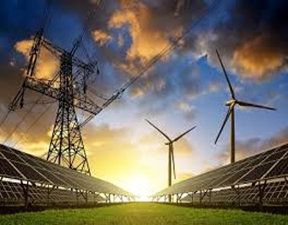 20